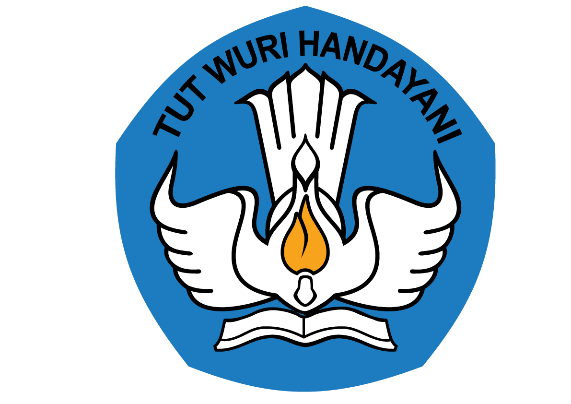 Video ini dibuat sebagai luaran Program Bantuan Inovasi Modul Digital (IMD)
Kementrian Pendidikan, Kebudayaan, Riset, dan Teknologi
Tahun 2022
PENILAIAN PERSALINAN
OLEH:
YULI ASTUTI, S.S.T., M.KEB
TUJUAN PEMBELAJARAN
Mampu menganalisis pengkajian data subjektif pada kasus persalinan
Mampu menganalisis pengkajian data objektif pada kasus persalinan
Mampu melakukan assessment persalinan
Mampu menganalisis perencanaan asuhan persalinan
PENGKAJIAN DATA SUBJEKTIF
Data subjektif adalah informasi yang diperoleh dengan anamnesa terhadap ibu/keluarganya tentang apa yang dirasakan, dan apa yang telah dialaminya. Anamnesa dilakukan untuk mendapatkan data fokus yang dibutuhkan pada kala I adalah:
HPHT (hari Pertama Menstruasi Terakhir)
Mulainya kontraksi teratur
Pengeluaran lendir darah dari kemaluan
Kemungkinan ketuban sudah pecah
Gerakan janin
Keluhan-keluhan lain yang dirasakan oleh ibu
Data lain yang perlu dikaji yaitu:
Riwayat Obstetri
Riwayat Kehamilan Sekarang
Riwayat KB
Riwayat Pola Kehidupan Sehari-hari
Data Psikologis, Sosial Budaya, Ekonomi, Pengetahuan
PENGKAJIAN DATA OBJEKTIF
Pengkajian data objektif adalah data yang didapatkan melalui pemeriksaan/pengamatan terhadap ibu atau janin. Kelengkapan dan ketelitian dalam proses pengumpulan data adalah sangat penting.Data fokus yang dibutuhkan pada persalinan kala I adalah:
Keadaan umum ibu
Tanda-tanda vital (tekanan darah, nadi, suhu dan pernafasan) 
Tanda-tanda persalinan (pengeluaran lendir darah, pendataran dan pembukaan serviks, kemungkinan ketuban sudah pecah)
Kondisi janin (letak dan posisi janin, Denyut Jantung Janin/DJJ, gerakan janin)
ASSESSMENT
Setelah data subjektif dan objektif telah terkumpul, tugas kita selanjutnya adalah interpretasi data/merumuskan diagnose kebidanan. Pada persalinan kala I normal diagnose ditegakkan berdasarkan lebarnya pembukaan serviks yaitu:

Fase laten: terjadi pada pembukaan serviks 1-4 cm, kontraksi belum sering, dan disertai nyeri ringan.
Fase aktif: terjadi pada pembukaan serviks 5-10 cm, kontraksi lebih dari 3 kali dalam 10 menit dan lamanya 40 detik, dengan nyeri yang semakin meningkat, disertai dengan penurunan bagian terendah janin.
Hasil analisa atau intrepretasi data subjektif dan objektif dalam suatu identifikasi untuk menentukan diagnosa/masalah, antisipasi diagnosa lain/ masalah potensial:
Apakah masa persalinan kala I berjalan normal atau tidak?
Adakah terjadi kegawatan bagi ibu/janin?
Adakah masalah/penyulit pada ibu/janin?
Adakah kegawatan bagi bayi/janin?
Adakah kebutuhan segera yang diperlukan?
Diagnosa yang bisa dirumuskan dalam asuhan kebidanan pada ibu bersalin kala Inormal adalah sebagai berikut:

G .. P .. A.., umur ... tahun, hamil ... minggu, janin tunggal hidup intra uterin, presentasi kepala, punggung ... kepala sudah masuk panggul ..../5 bagian,dalam persalinan kala I fase .... 

Sedang bila ada masalah dapat dirumuskan sebagai berikut:
G .. P .. A.., umur ... tahun, hamil ... minggu, dalam persalinan kala I fase .... dengan .....
PERENCANAAN ASUHAN
Menyusun rencana asuhan kebidanan pada kala 1 yang menyeluruh meliputi:

Rencana tindakan disusun berdasarkan prioritas masalah dan kondisi klien, tindakan segera, tindakan antisipasi, dan asuhan secara komprehensif;
Melibatkan klien/pasien dan atau keluarga;
Mempertimbangkan kondisi psikologi, sosial budaya klien/keluarga;
Memilih tindakan yang aman sesuai kondisi dan kebutuhan klien berdasarkan evidence based dan memastikan bahwa asuhan yang diberikan bermanfaat untuk klien;
Mempertimbangkan kebijakan dan peraturan yang berlaku, sumber daya, serta fasilitas yang ada.
TERIMA KASIH